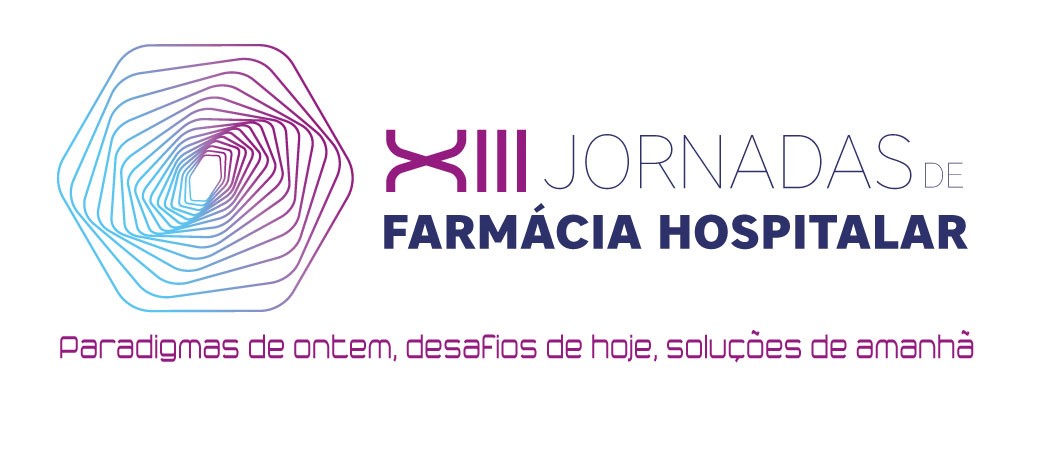 Luís Miguel LourençoFarmacêutico
Juntos somos mais fortes – farmácia comunitária
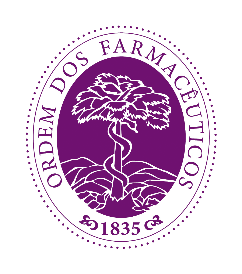 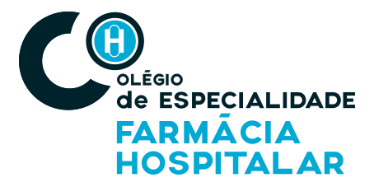 juntos somos mais fortes – farmácia comunitária
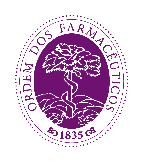 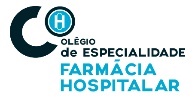 1 – Introdução

2 – Continuidade de cuidados

3 – Desafios

4 – Transições

5 – Serviços em Farmácia Comunitária

6 – Questões para reflexão
2
juntos somos mais fortes – farmácia comunitária1 - INTRODUÇÃO
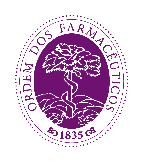 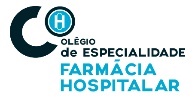 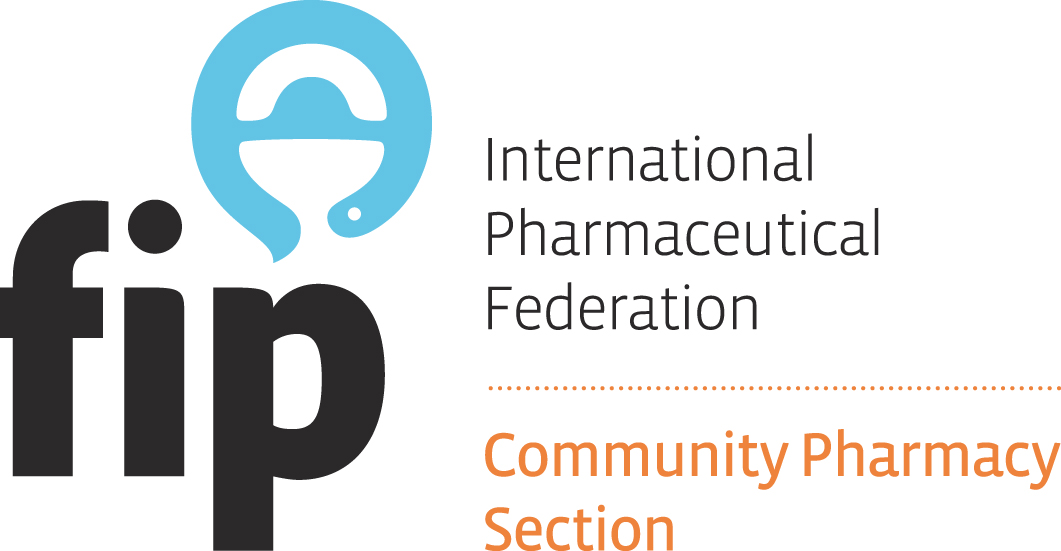 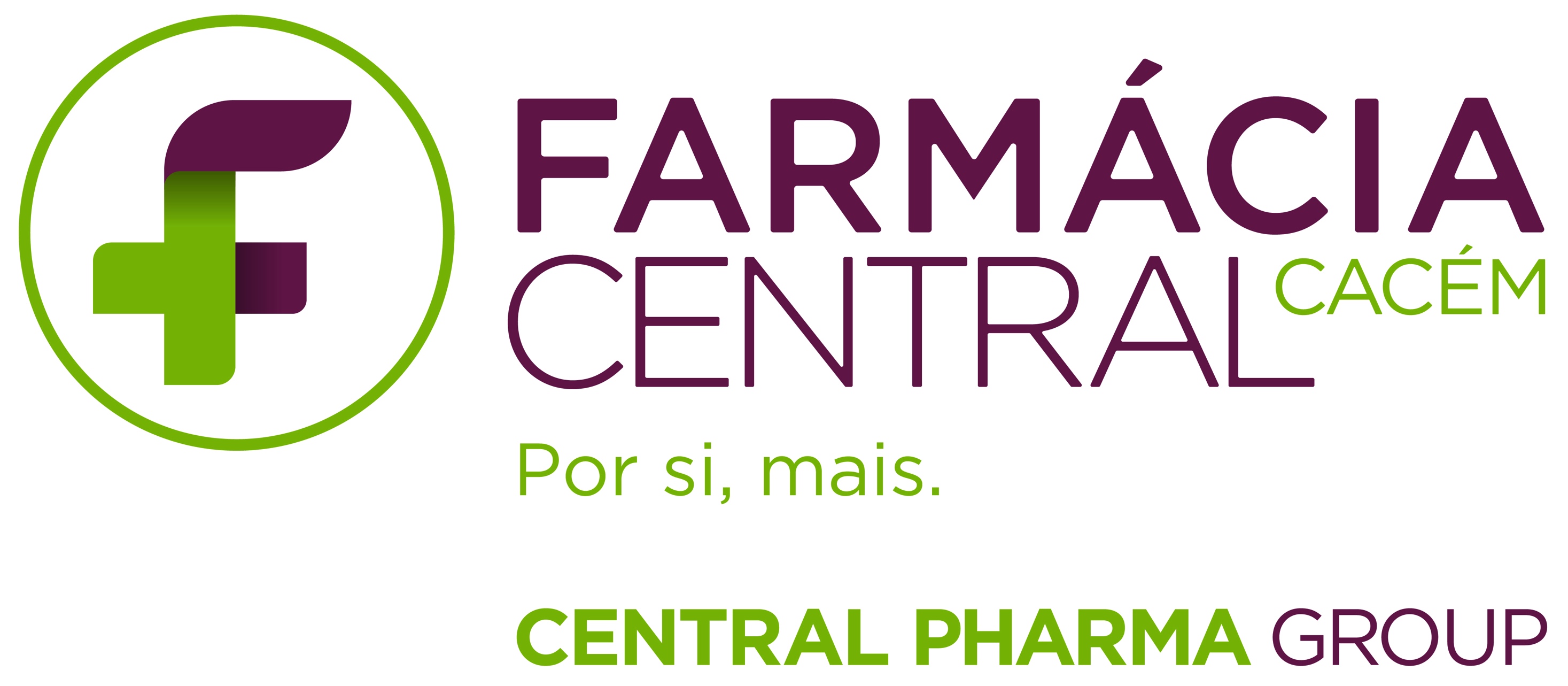 3
juntos somos mais fortes – farmácia comunitária2 – CONTINUIDADE DE CUIDADOS
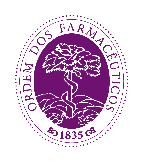 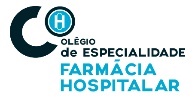 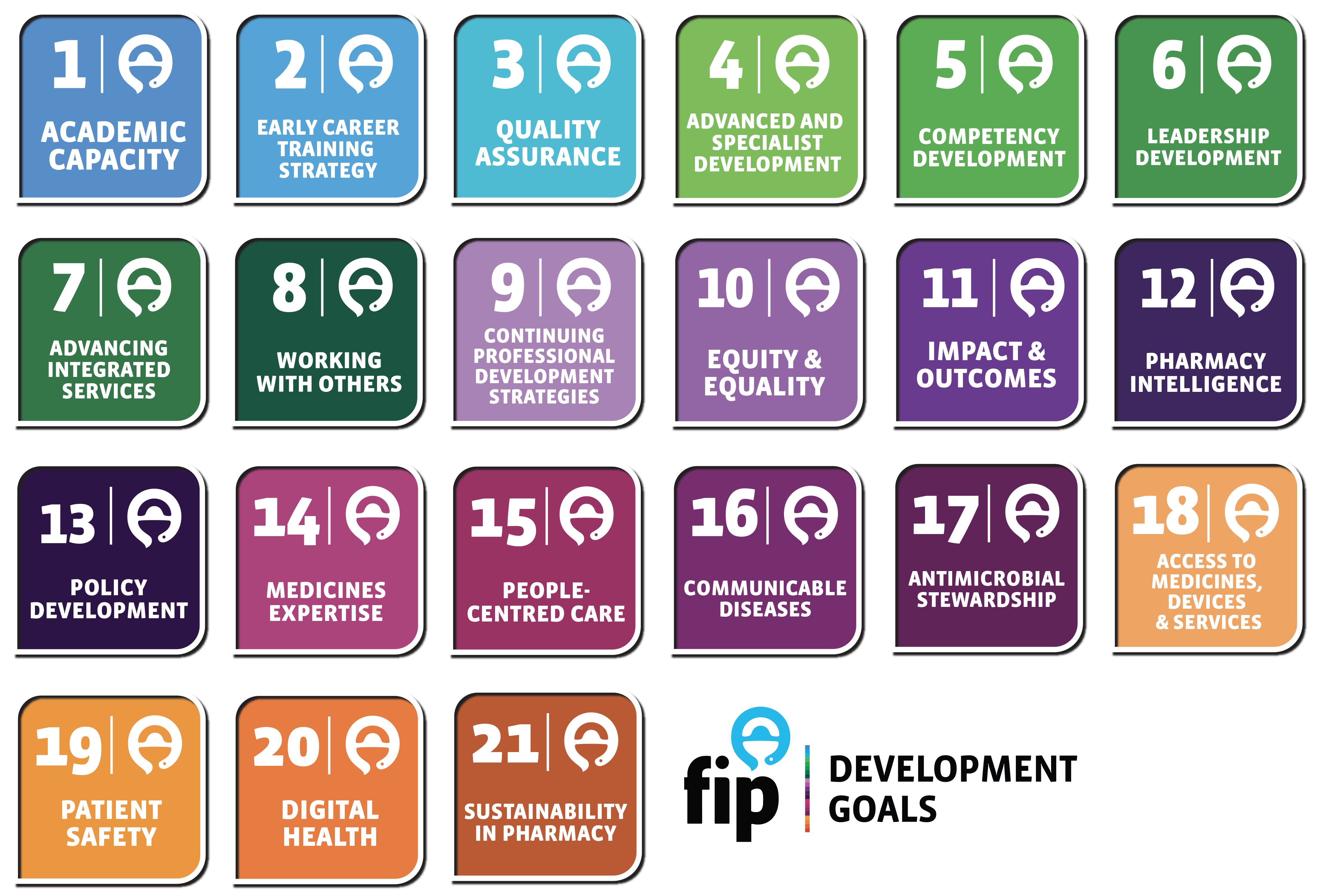 4
juntos somos mais fortes – farmácia comunitária2 – CONTINUIDADE DE CUIDADOS
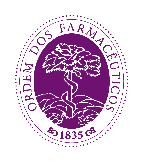 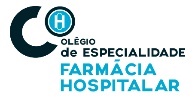 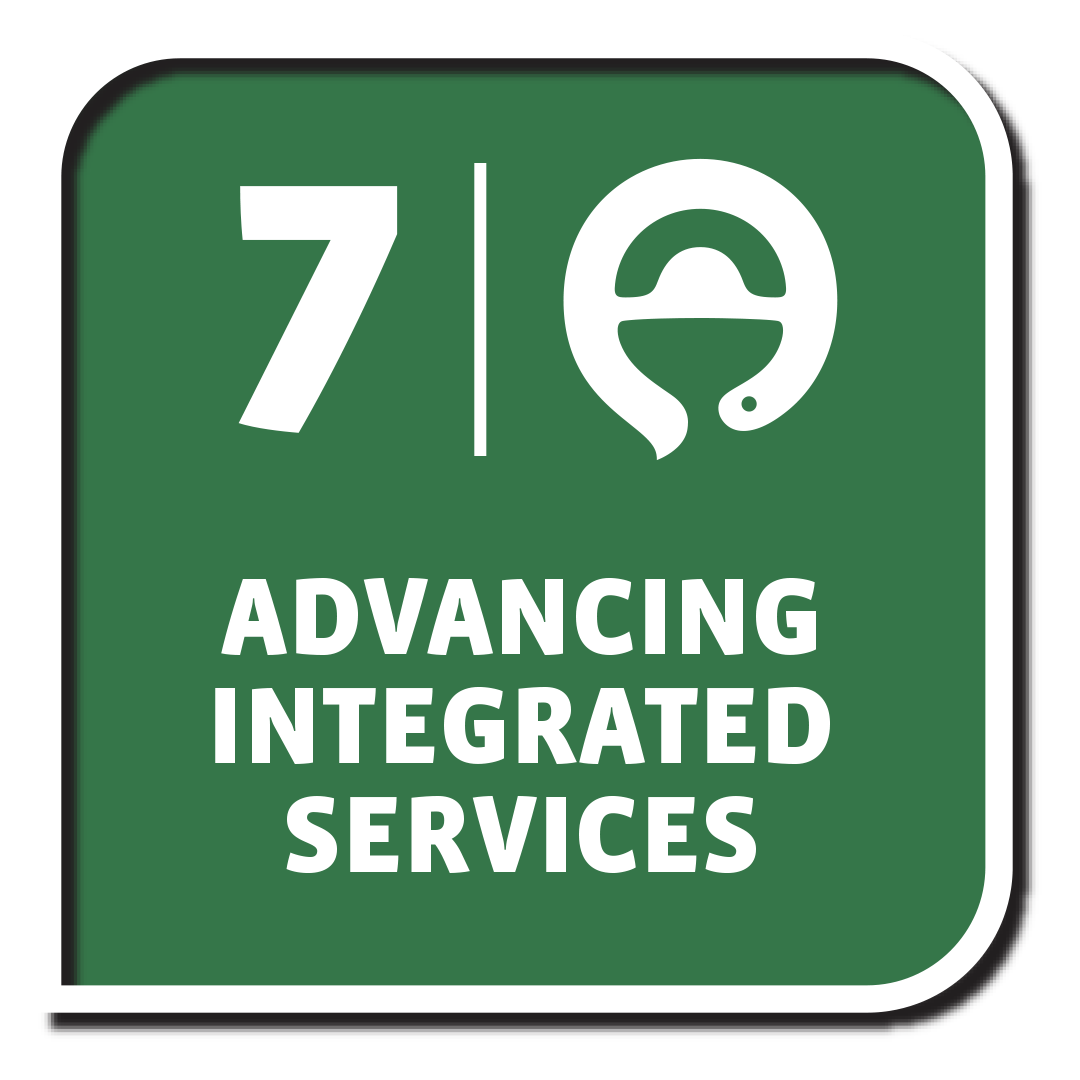 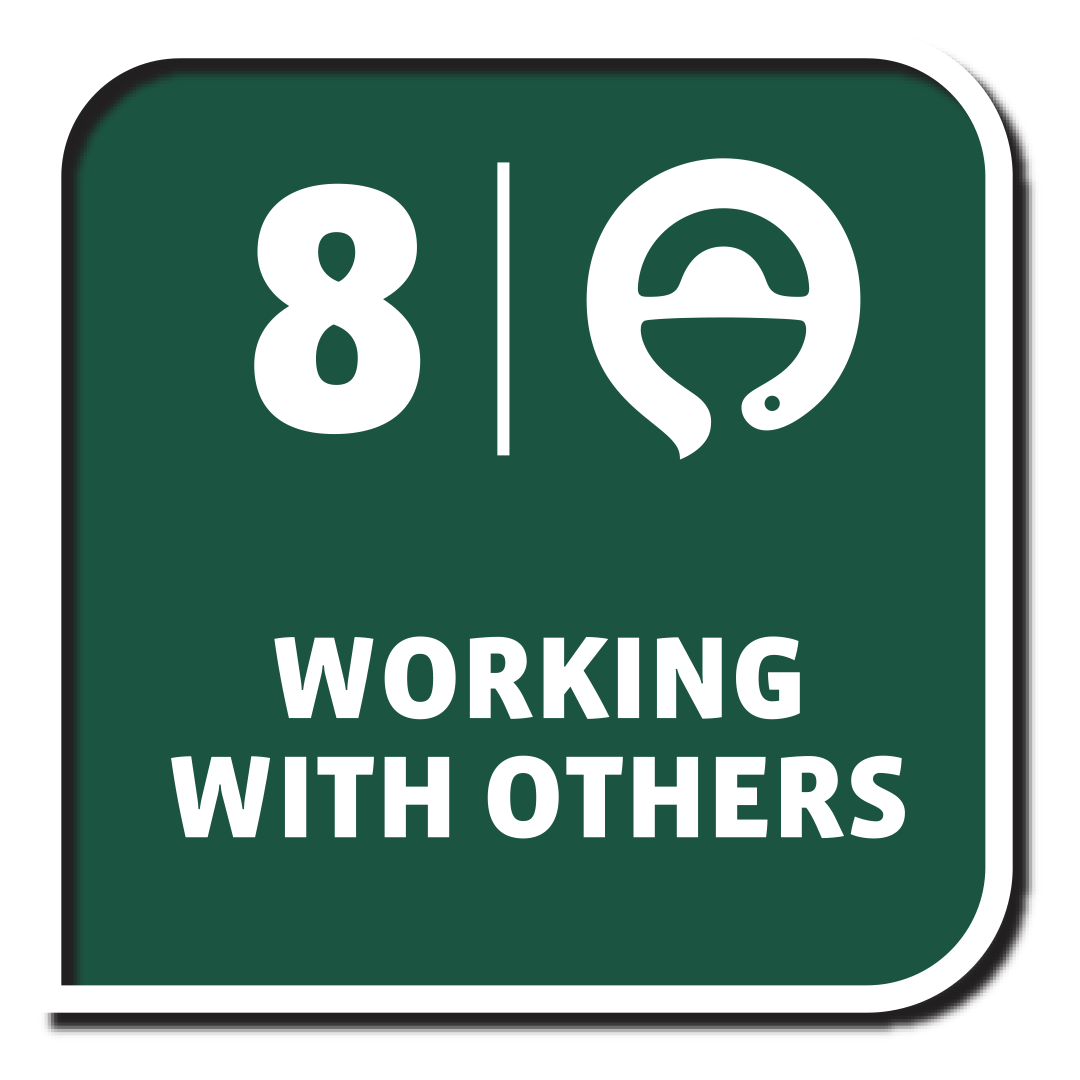 5
juntos somos mais fortes – farmácia comunitária3 – desafios
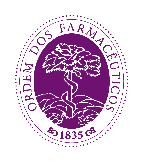 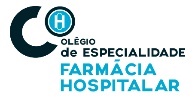 Comunicação

Transferência de informação incompleta

Formação inadequada dos utentes e/ou cuidadores

Falta de acesso a serviços

Falta de 1 elemento coordenador
6
juntos somos mais fortes – farmácia comunitária4 – transições
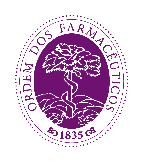 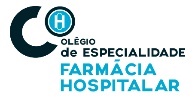 Farmácia Hospitalar – Farmácia Comunitária
	- Sugestão
	- Carta
	- Informação digital
		Email
		Sistema integrado

Farmácia Comunitária – Farmácia Hospitalar
	- Dados (prescrição e não-prescrição)
	- Com que sistema?
7
juntos somos mais fortes – farmácia comunitária5 – serviços em farmácia comunitária
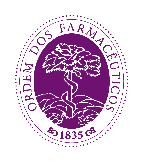 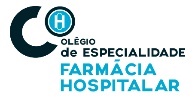 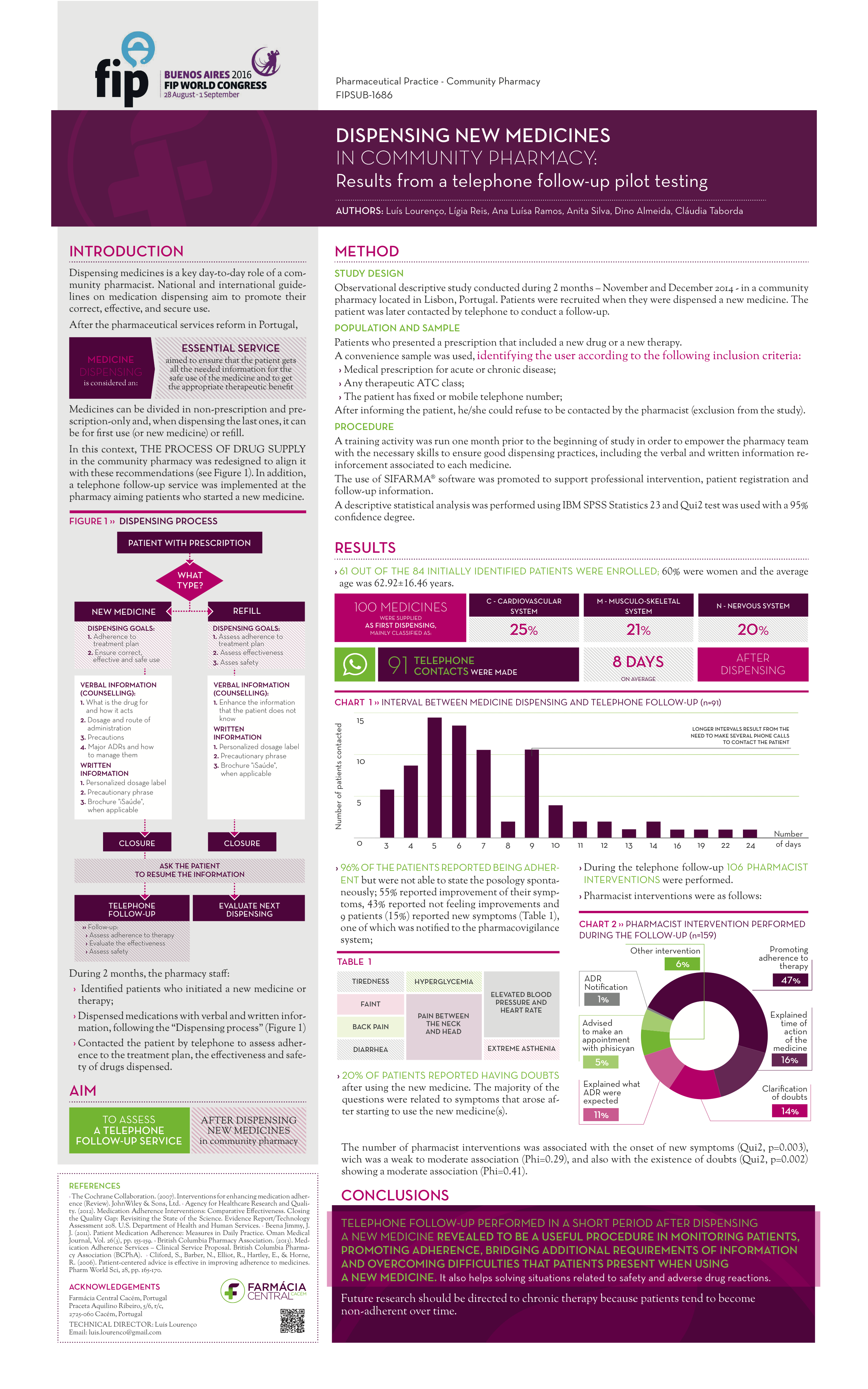 1ª dispensa e acompanhamento
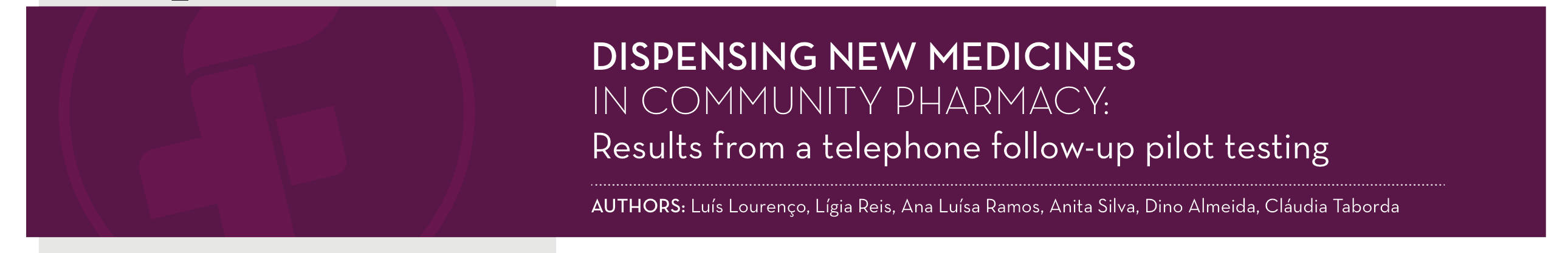 8
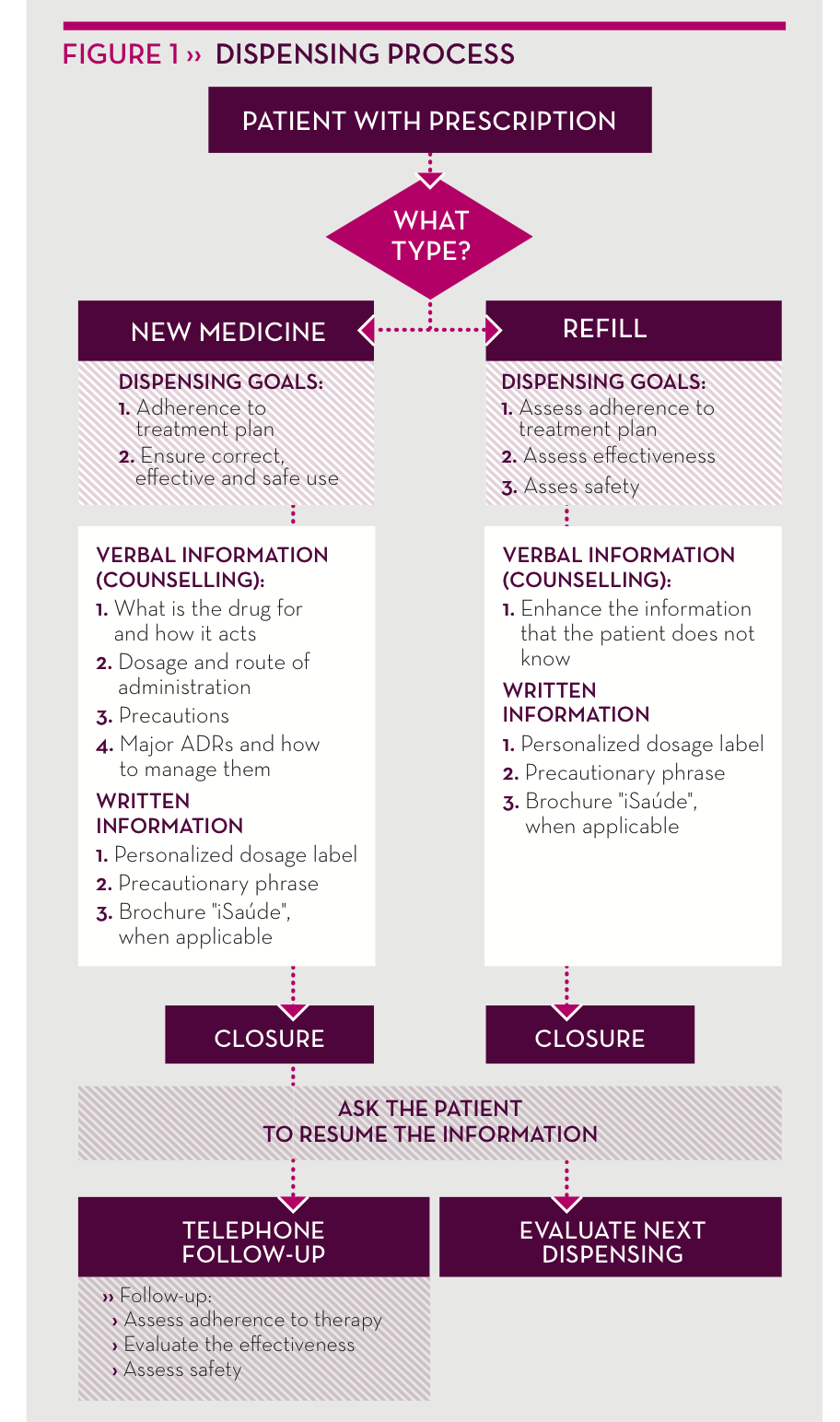 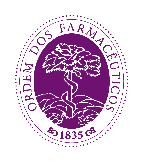 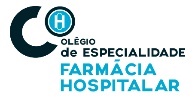 9
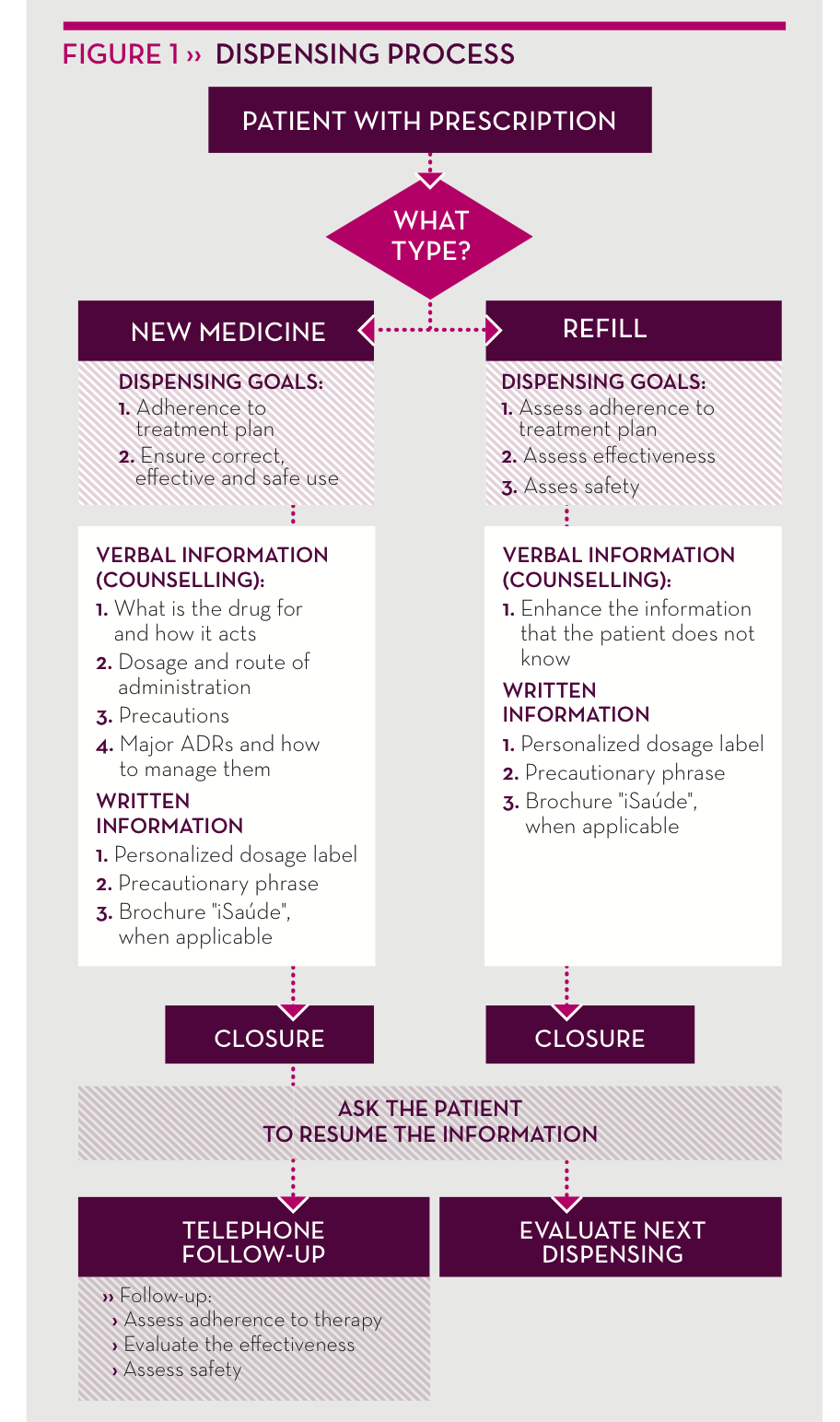 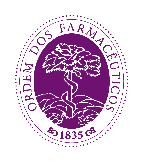 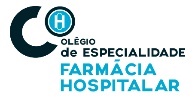 10
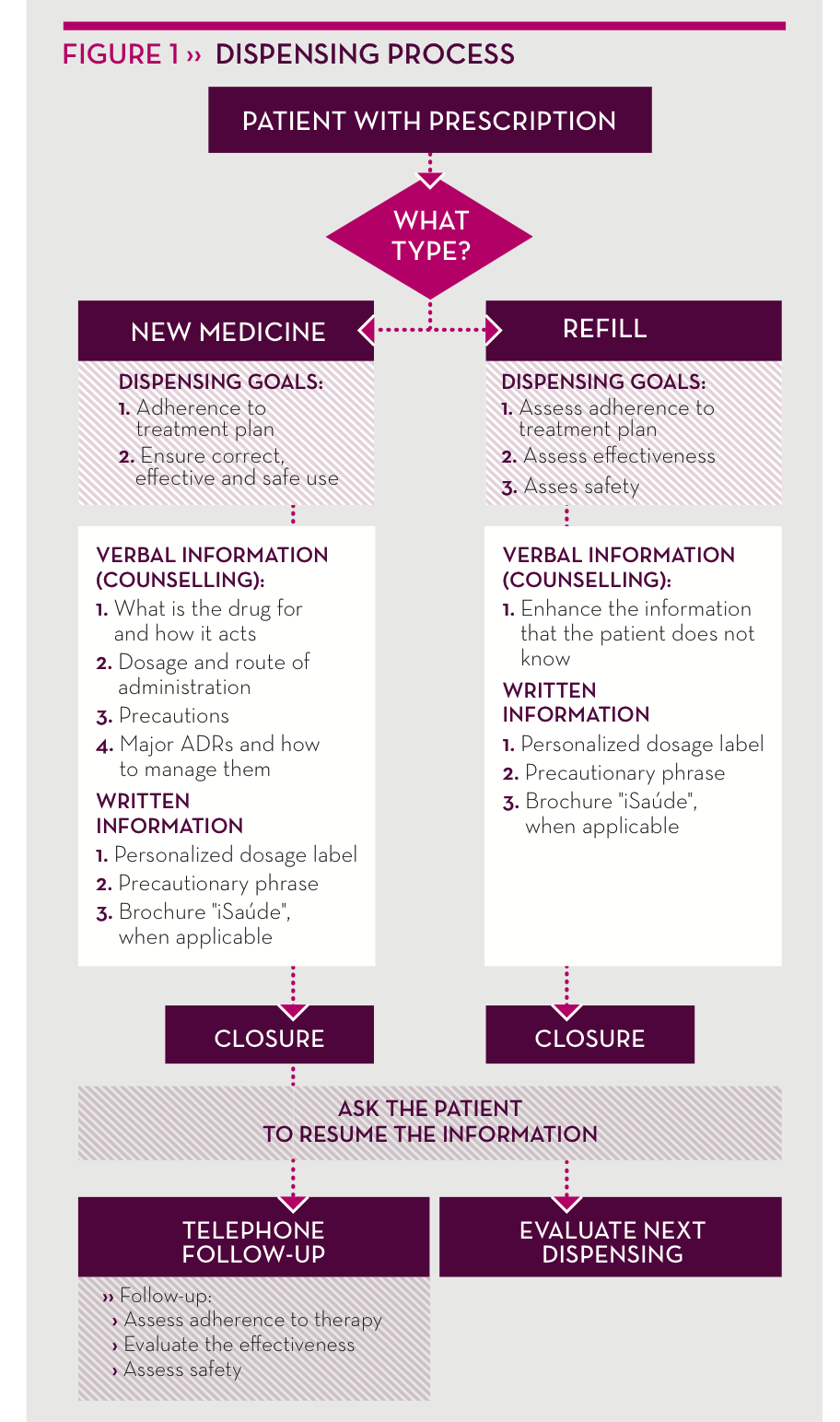 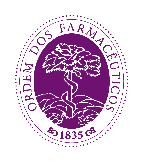 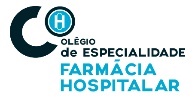 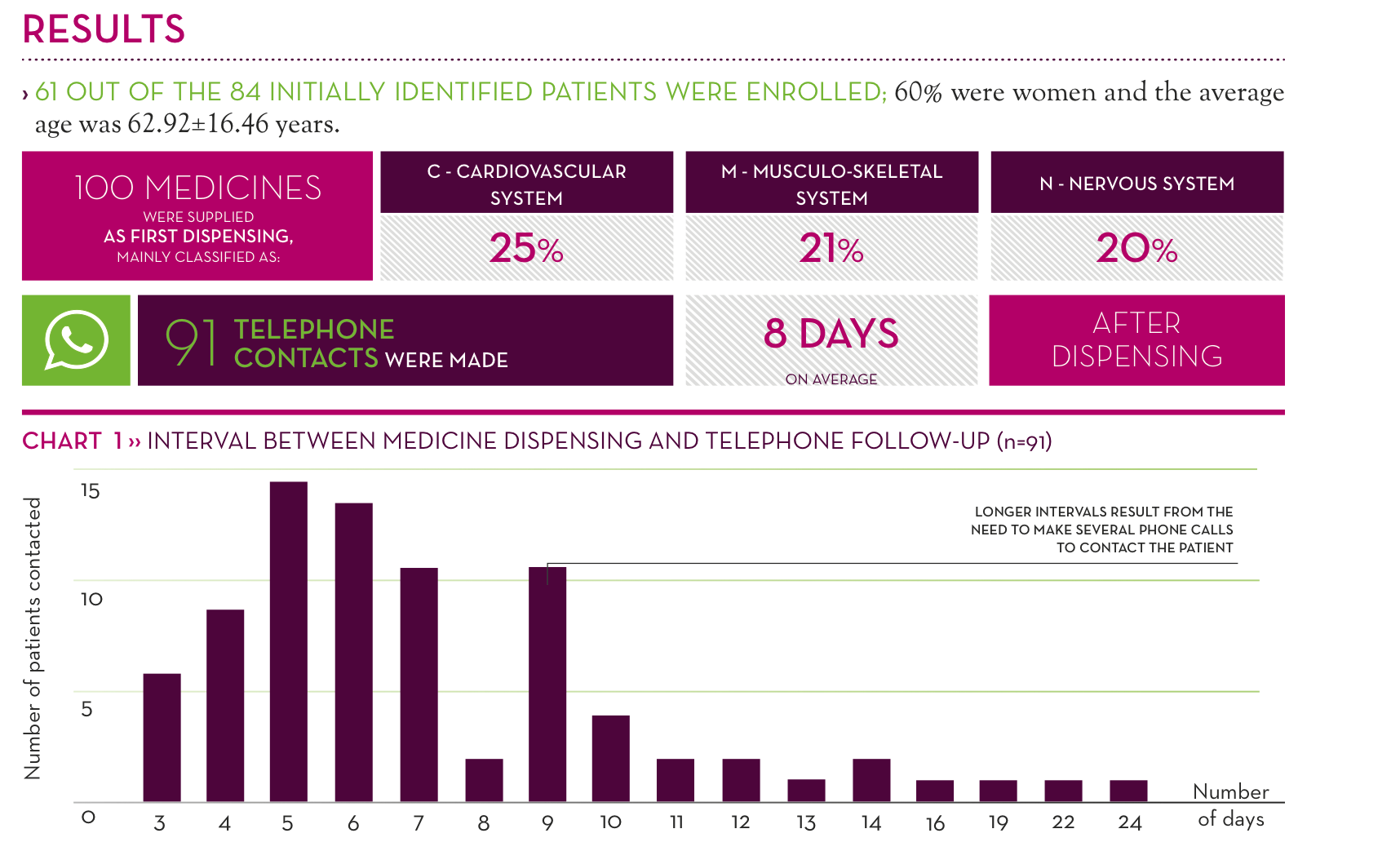 11
juntos somos mais fortes – farmácia comunitária5 – serviços em farmácia comunitária
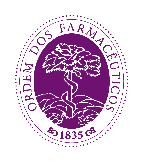 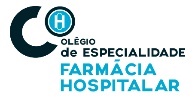 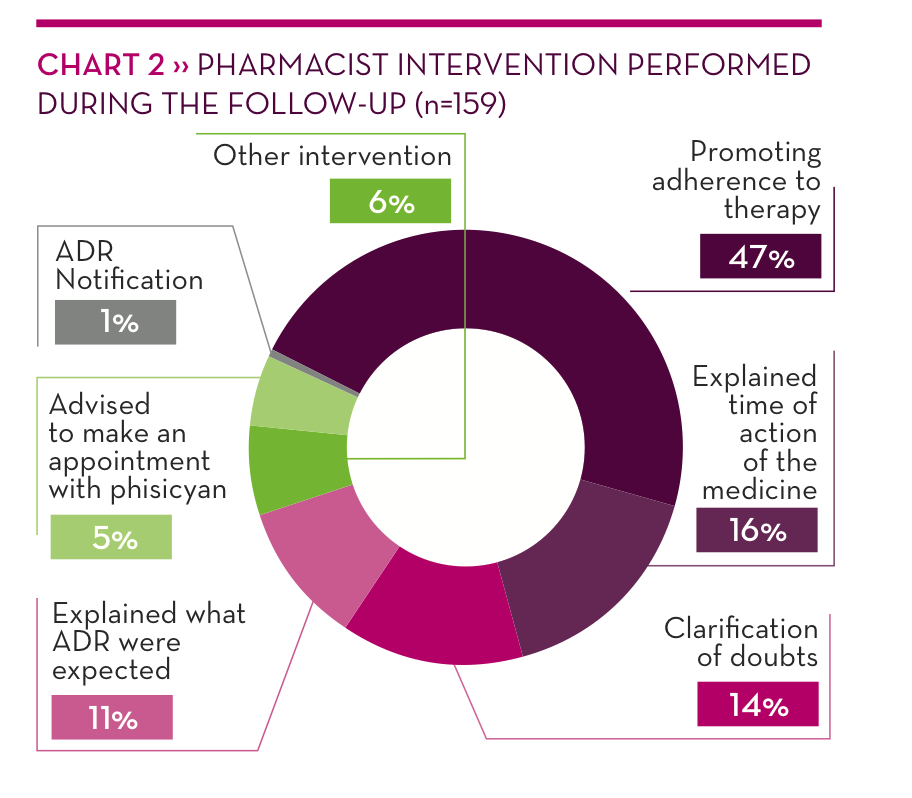 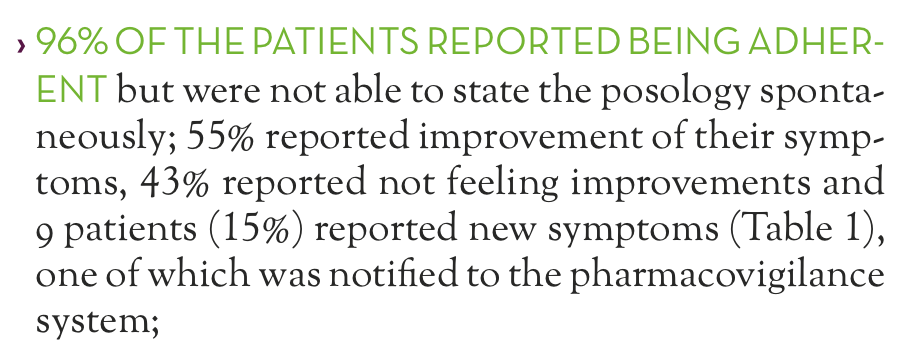 12
juntos somos mais fortes – farmácia comunitária5 – serviços em farmácia comunitária
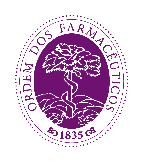 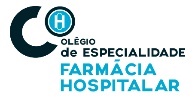 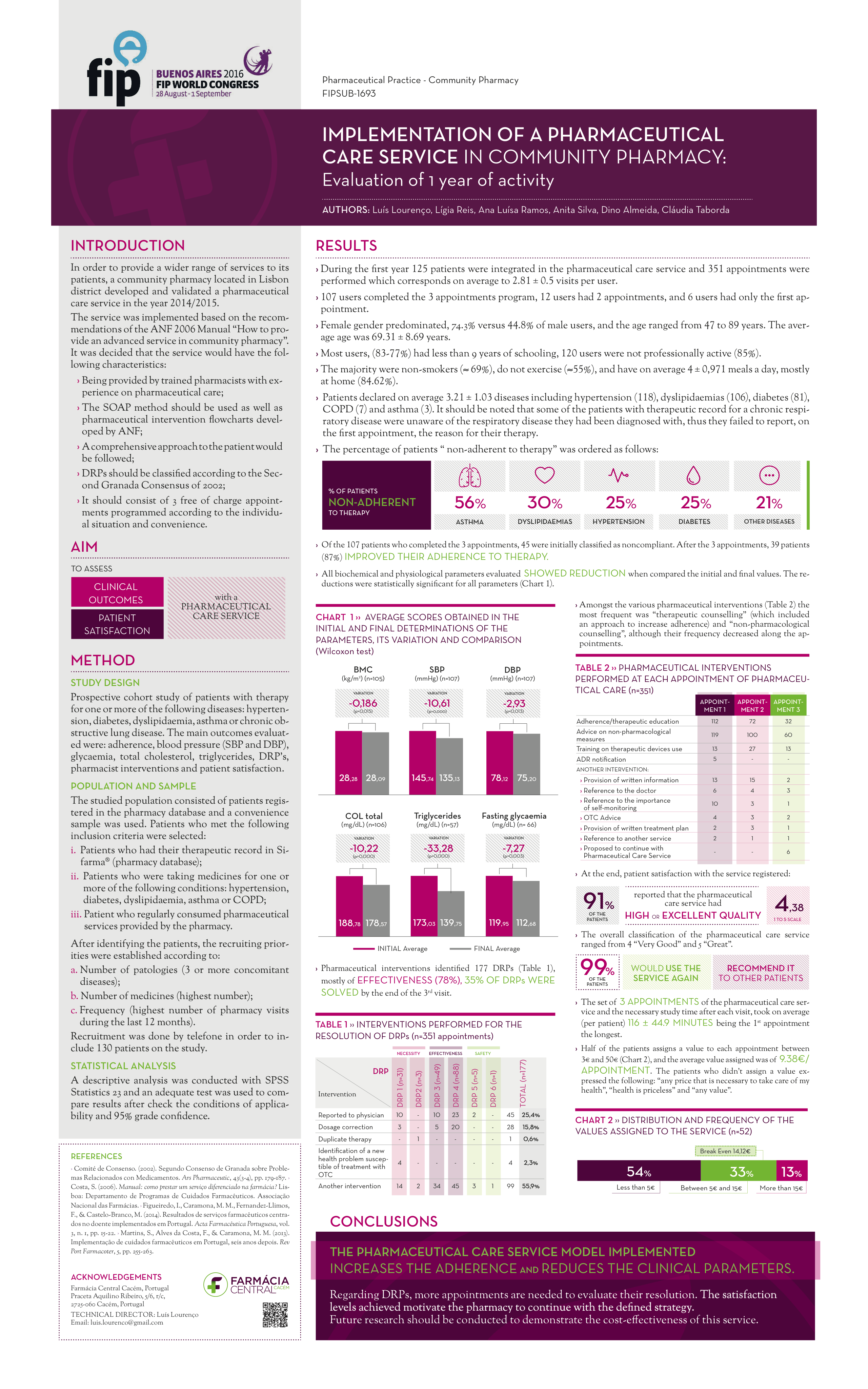 Revisão da Terapêutica
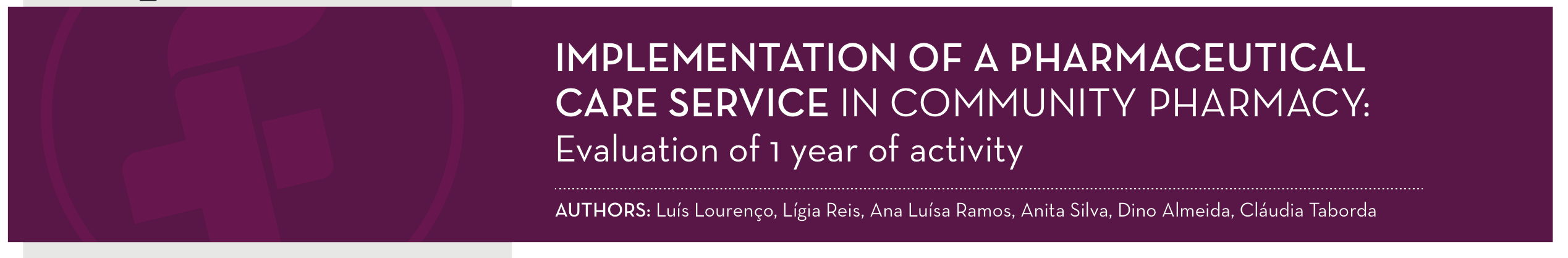 13
juntos somos mais fortes – farmácia comunitária5 – serviços em farmácia comunitária
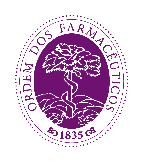 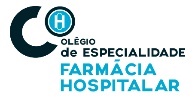 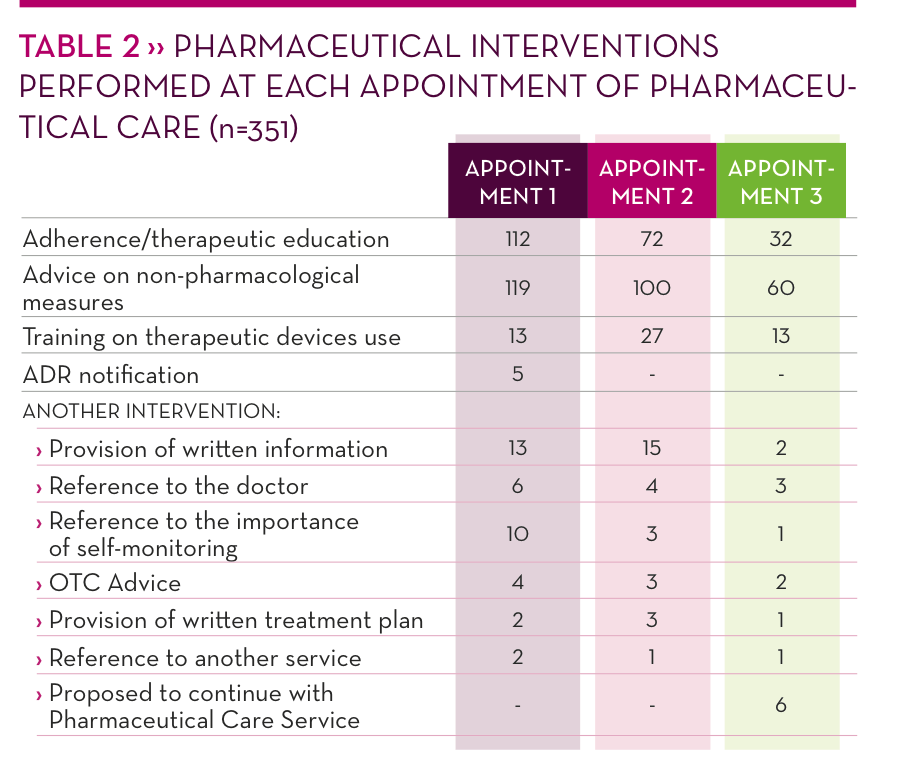 14
juntos somos mais fortes – farmácia comunitária6 – questões
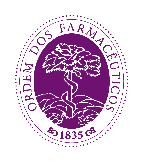 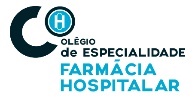 O que deve ser feito?

Por quem?

Como?

Com que recursos?

Entrega de proximidade – melhorias?

Sector público e privado

(…)
15
juntos somos mais fortes – farmácia comunitária4 – transições
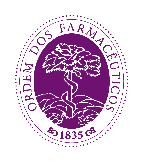 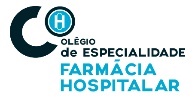 Obrigado pela atenção!






luis.lourenco@centralpharmagroup.com
16